Paměť a nostalgie v audiovizuálních průmyslech FAVh033
24. 3. 2021
Mgr. Šárka Gmiterková, Ph. D.
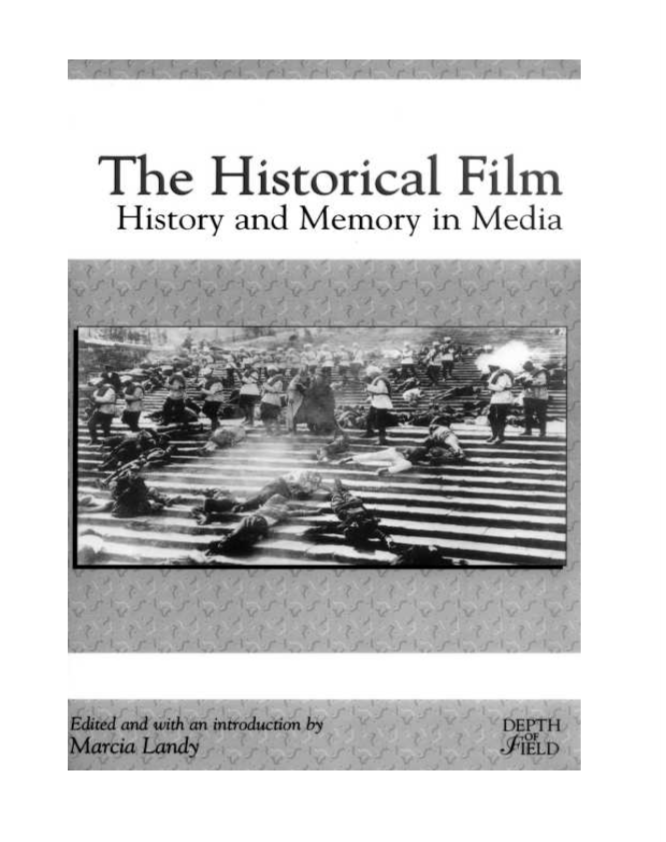 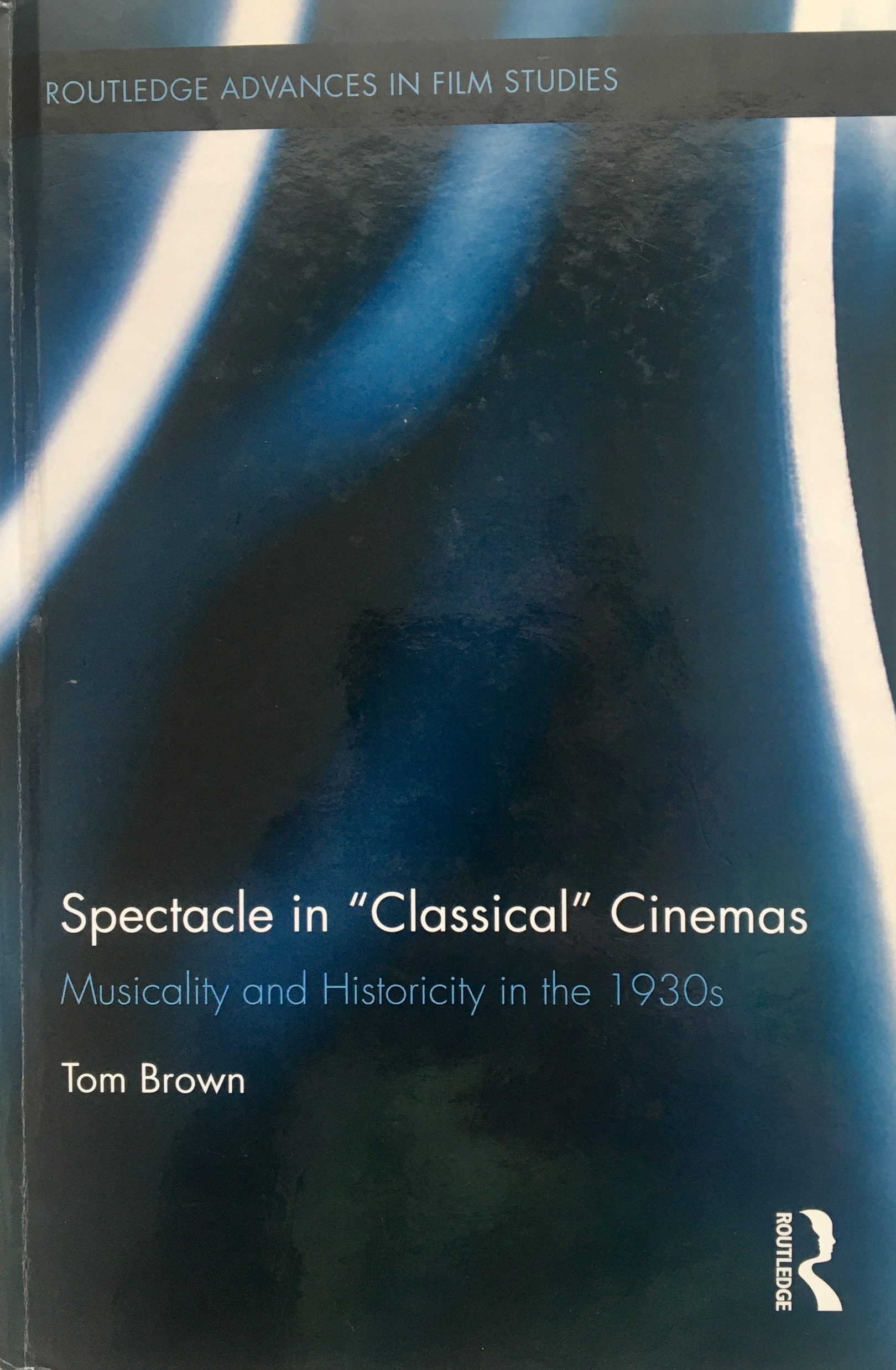 2
zápatí prezentace
Monumentalizace historie
Události esteticky zhuštěné a gradované do paměťově efektivních obrazů (emoce)

Písmo / text X Obraz

Písmo / text X Stopa – nelze používat jako synonyma!

Stopy jsou nepřímé fragmentární informace, které dokumentují nijak neupravovanou paměť nějaké epochy, bez ohledu na cenzuru nebo jiné modifikace >> autentičtější; nemělo být uchováno pro budoucí generace
3
zápatí prezentace
“ […] cesta kritické historiografie, která […] texty čte s vědomím narůstající časové proluky. Následuje cesta historické imaginace nechávající relikty „ožít“ prostřednictvím básnické rekonstrukce.“ (Aleida Assmannová, s. 241) 










Miloš Havel a Oldřich Papež (Jaroslav Plesl a Vladimír Polívka v seriálu Bohéma, 2017)
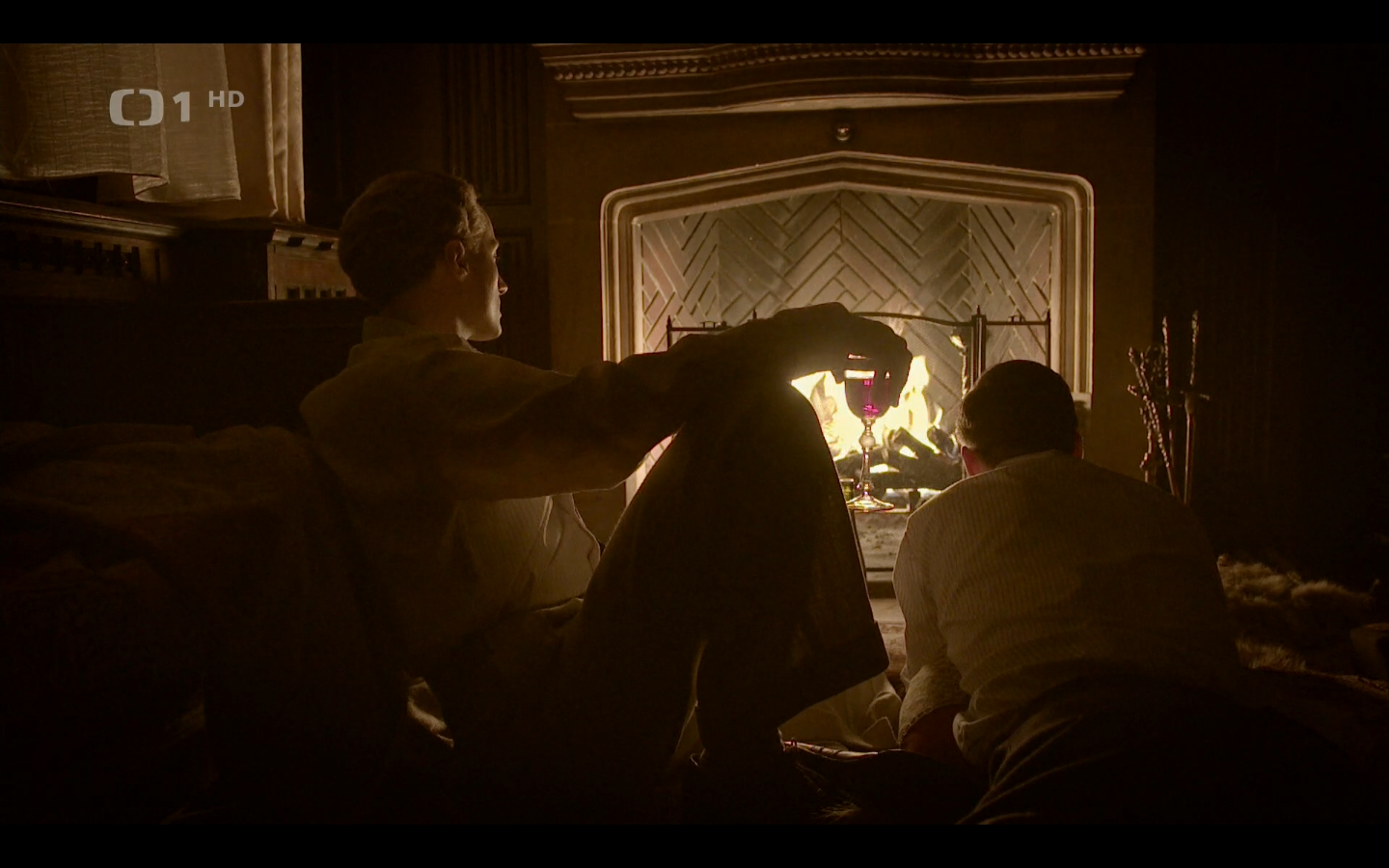 4
zápatí prezentace
Historický film
„Abychom film mohli označit jako historický, neměl by, jako kostýmní drama, používat minulost čistě jako exotické pozadí pro romantická či dobrodružná vyprávění. Právě naopak – měl by vycházet z a spoluvytvářet otázky, myšlenky, prameny a hypotézy, které dohromady tvoří neustále se proměňující diskurz zvaný historie“ (Robert Rosentone, The Historical Film: Looking at the past in a Postliterate Age) 

 hlavně válečné a životopisné filmy, případné kombinace

Dodnes prestižní žánr: nákladné, dlouhé, zaštítěné velkými studii, režisérskými jmény a hvězdami
5
zápatí prezentace
Tři způsoby reprezentace historie
Monumentální: vyprávění o velké, epické, formativní minulosti / momenty krize nebo hrdinského souboje / vědomí budoucnosti / výrazně individualizované, zároveň ale univerzální (souboj dobra se zlem)

Antikvariátní: minulost v co největším detailu / od činů k předmětům a artefaktům / eskapismus (kostýmní drama)

Kritický: podrývá nebo narušuje dominantní historické narativy / každodennost nebo marginalizovaná historie („Herstory“)
6
zápatí prezentace
Spektakulární vista / Historický dekor
Důraz na vizuální obrazové kvality (spectacle jako podívaná), ve filmech často najdeme kombinaci obou postupů!
Vista je mnohem „bombastičtější“ – v závěru filmu nebo v příběhových uzlech
Vista v historických filmech nepotlačuje vyprávění 
Makroměřítko (budoucnost, nadosobní)
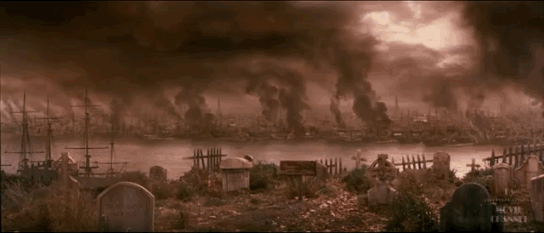 7
zápatí prezentace
Spektakulární vista
https://www.youtube.com/watch?v=qSEVyzKmlyU
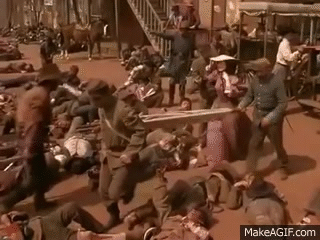 8
zápatí prezentace
Historický dekor
Prostory paláců a zámožných domů >> mikroměřítko (detaily, předměty, barvy…)
Nepotřebuje epické momentum
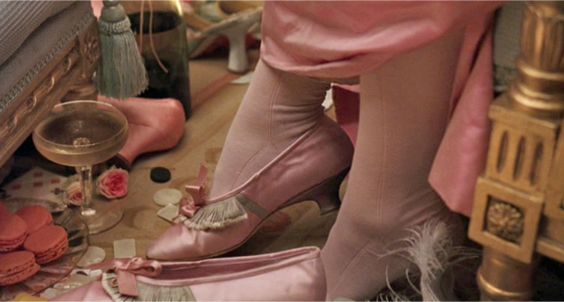 9
zápatí prezentace
Historický dekor
10
zápatí prezentace
Svatý Václav (1930)
FAVh033 Paměť a nostalgie v audiovizuálních průmyslech
11
Okolnosti příprav a výroby
film připravován od roku 1925 jako součást celostátních oslav tisíciletého výročí smrti sv. Václava, patrona českých zemí, v roce 1929 (zároveň jako reakce na husitské oslavy v roce 1925 konané pod záštitou státu)
dvě roviny slavností: církevní (Václav jako křesťanský kníže) X národní (Václav jako státník)-> vliv a střety těchto dvou sfér na koncepci, realizaci, propagaci i přijetí filmu
produkce za přímé finanční podpory státu (2x milionová bezúročná zápůjčka); celkové náklady na výrobu více než 4 miliony (průměrné náklady na výrobu filmu cca 200 tisíc)
diskurz národního velkofilmu/filmové epopeje
12
Filmový kurýr, 14. 4. 1928
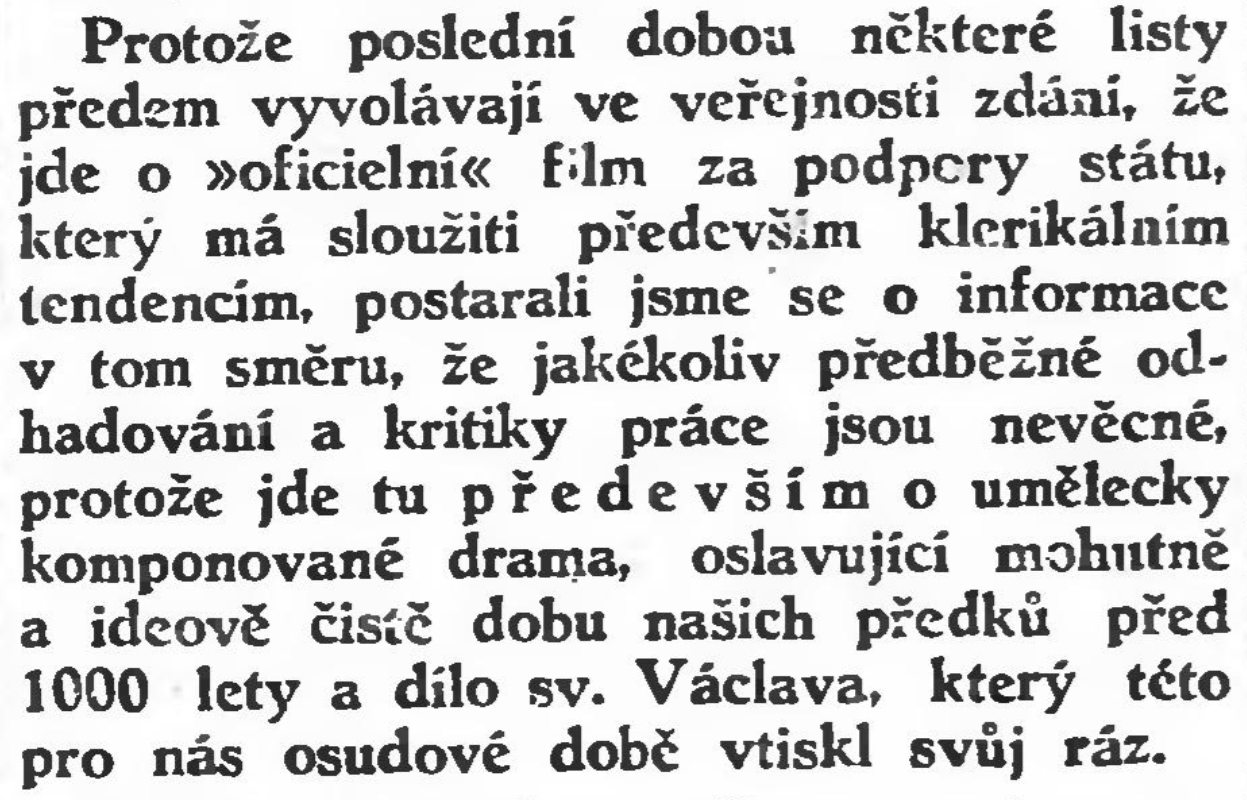 13
Přípravy a scenáristický proces
dvě protichůdné koncepce soupeřící v politickém zákulisním boji o státní peníze:Millenium-film (skupina z mimofilmařského prostředí napojená na organizátory svatováclavských oslav – min. rada. Josef Hronek) vs Miloš Havel (filmový podnikatel – Lucerna, společnost AB)- pietní a reprezentativní pojetí x obchodní hledisko- vysokorozpočtový film x orientace na zisk- jednorázový projekt x začátek cyklu historických filmů- historická autenticita x dramatická zápletka- domácí filmaři a prostředí x zahraniční tvůrci a ateliéry
 vítězství pietní představy i díky stanovisku akademické komise České akademie věd, umění a slovesnosti, jejíž členové jako aktivní jedinci při přípravě scénáře (porota ve scenáristické soutěži a dohlížející element při psaní „finální“ verze)
14
Historická přesnost a věrnost
Filmový kurýr, 20. 12. 1929
jeden z atributů podtrhující:1. národně-reprezentativní stránku filmu;2. uměleckou a technickou vyspělost domácí kinematografie (vizuální působivost; nákladné stavby a filmařská infrastruktura na strahovském stadionu – dojem českého Neubabelsbergu);3. společenskou prestiž + uznání vládních kruhů a/nebo představitelů tradičních uměleckých oblastí
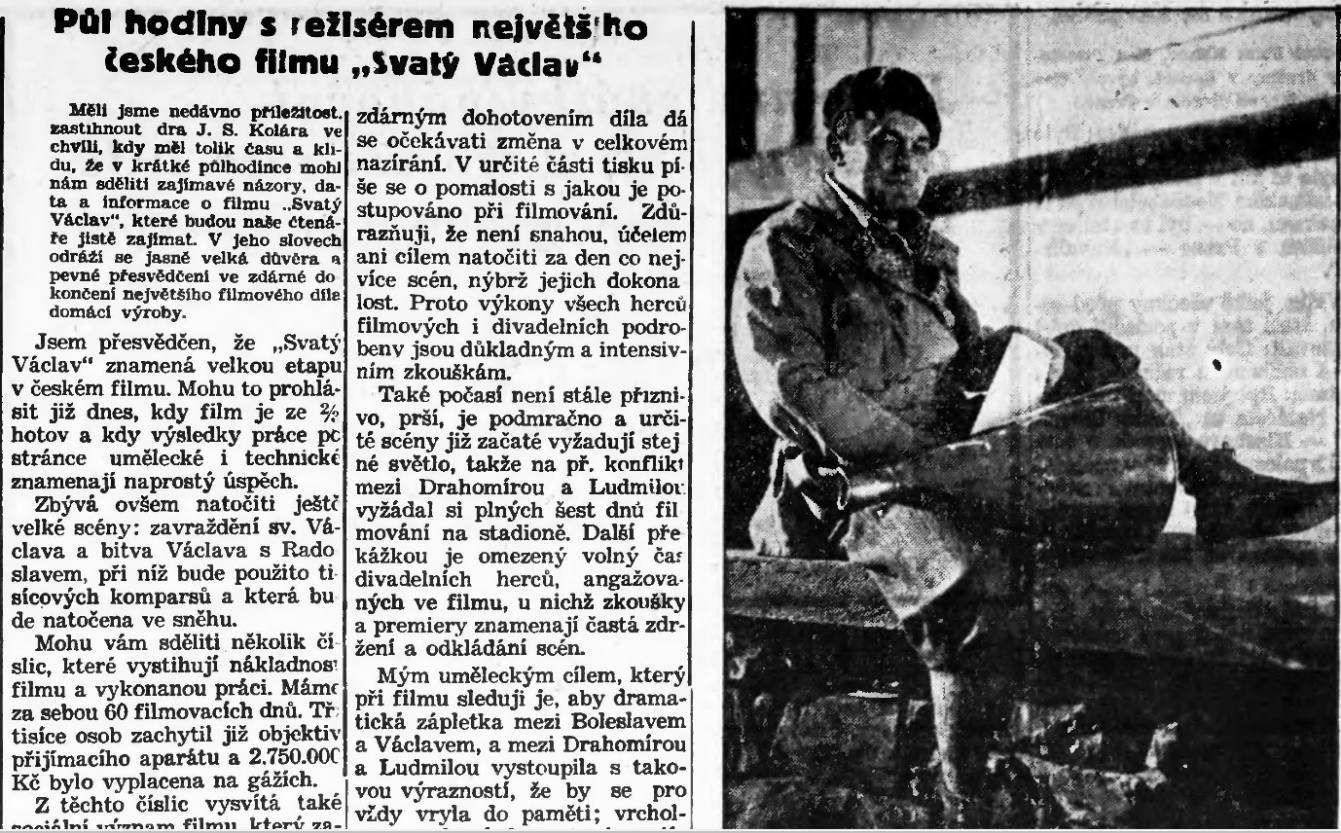 15
Historická přesnost a věrnost
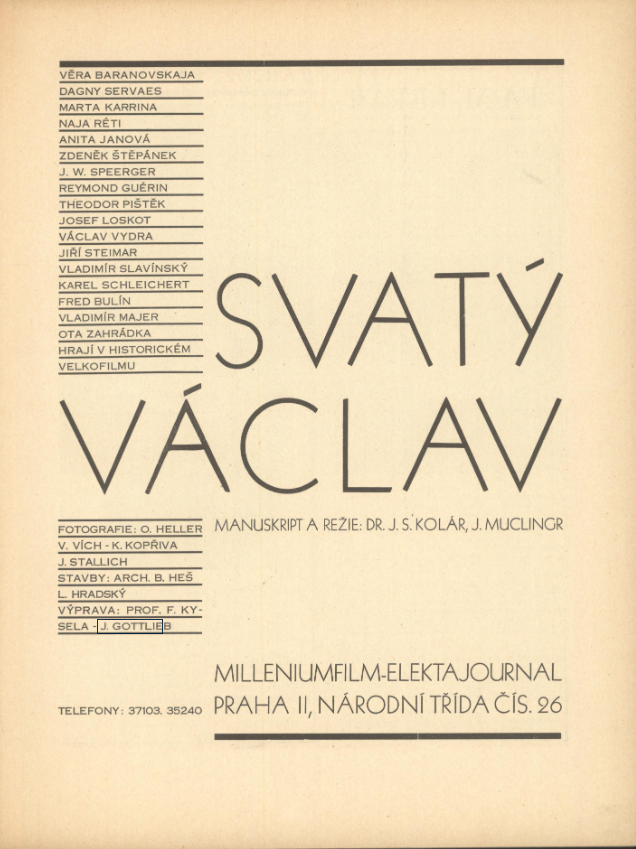 kromě zásahů do narativní struktury v zájmu historické přesnosti podle rámce preferované (Pekařovy) historiografie důraz zejména na výpravu a kostýmy
„adoptování“ kinematografie respektovanými umělcikostýmy: šéf výpravy Národního divadla Josef Gottlieb a prof. František Kysela; stavby arch. Ludvík Hradský a filmový architekt z Berlína Bohumil Heš- společně s divadelními herci důležitou vrstvou propagace
16
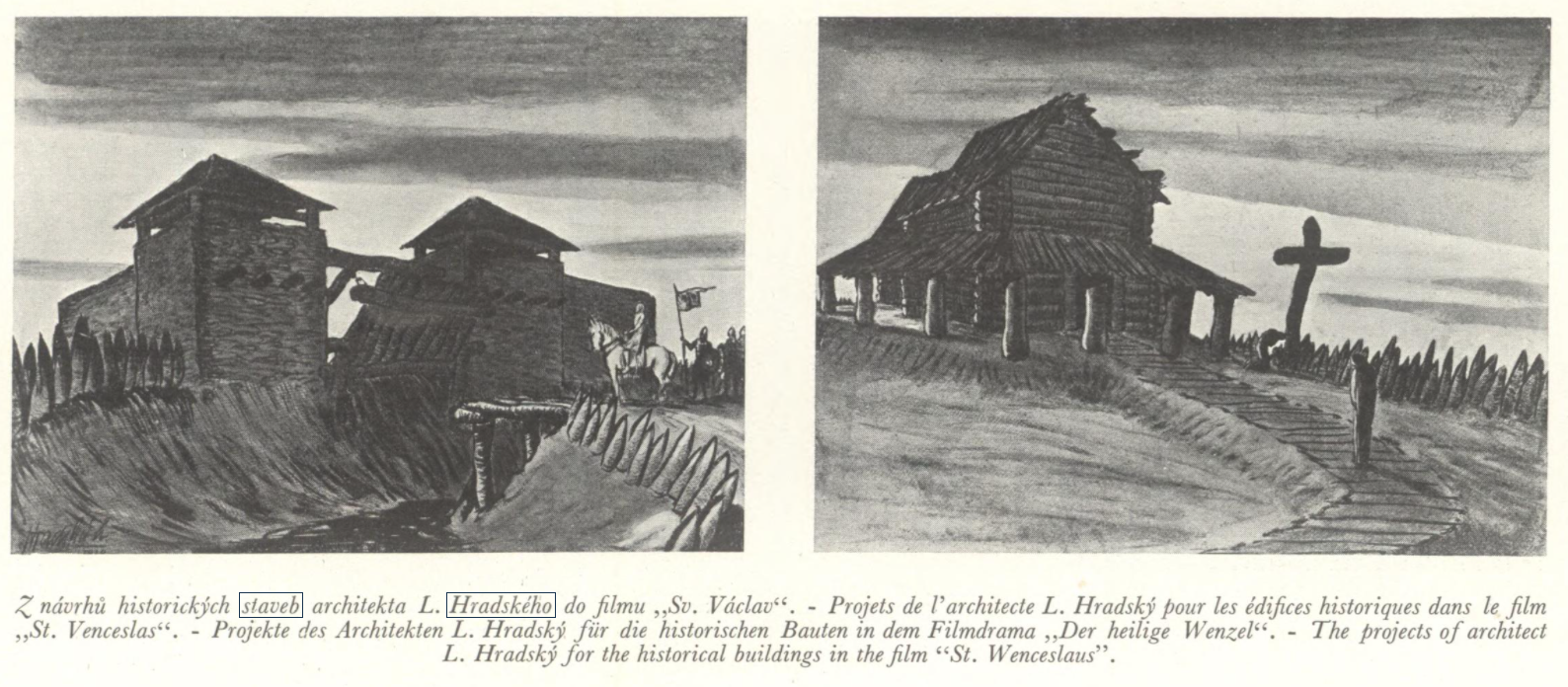 17
Propagace autenticity, řemeslnosti a profesionality
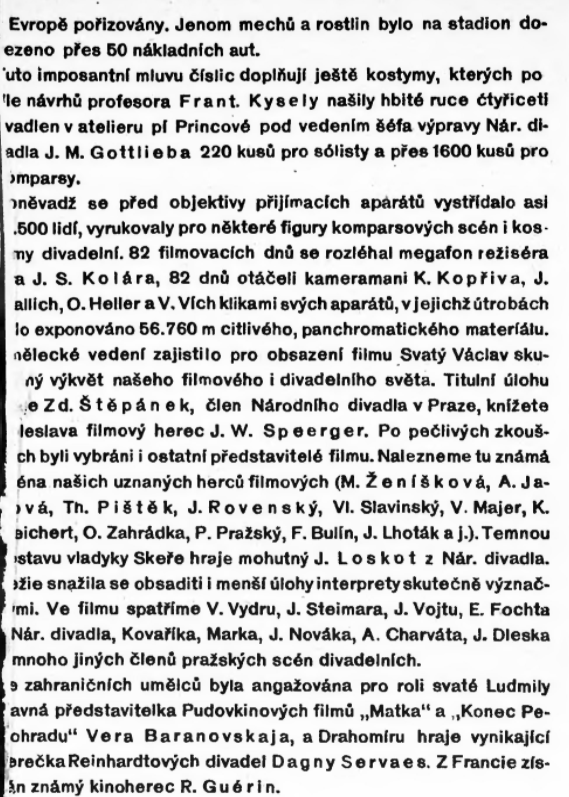 18
Otázky?
19